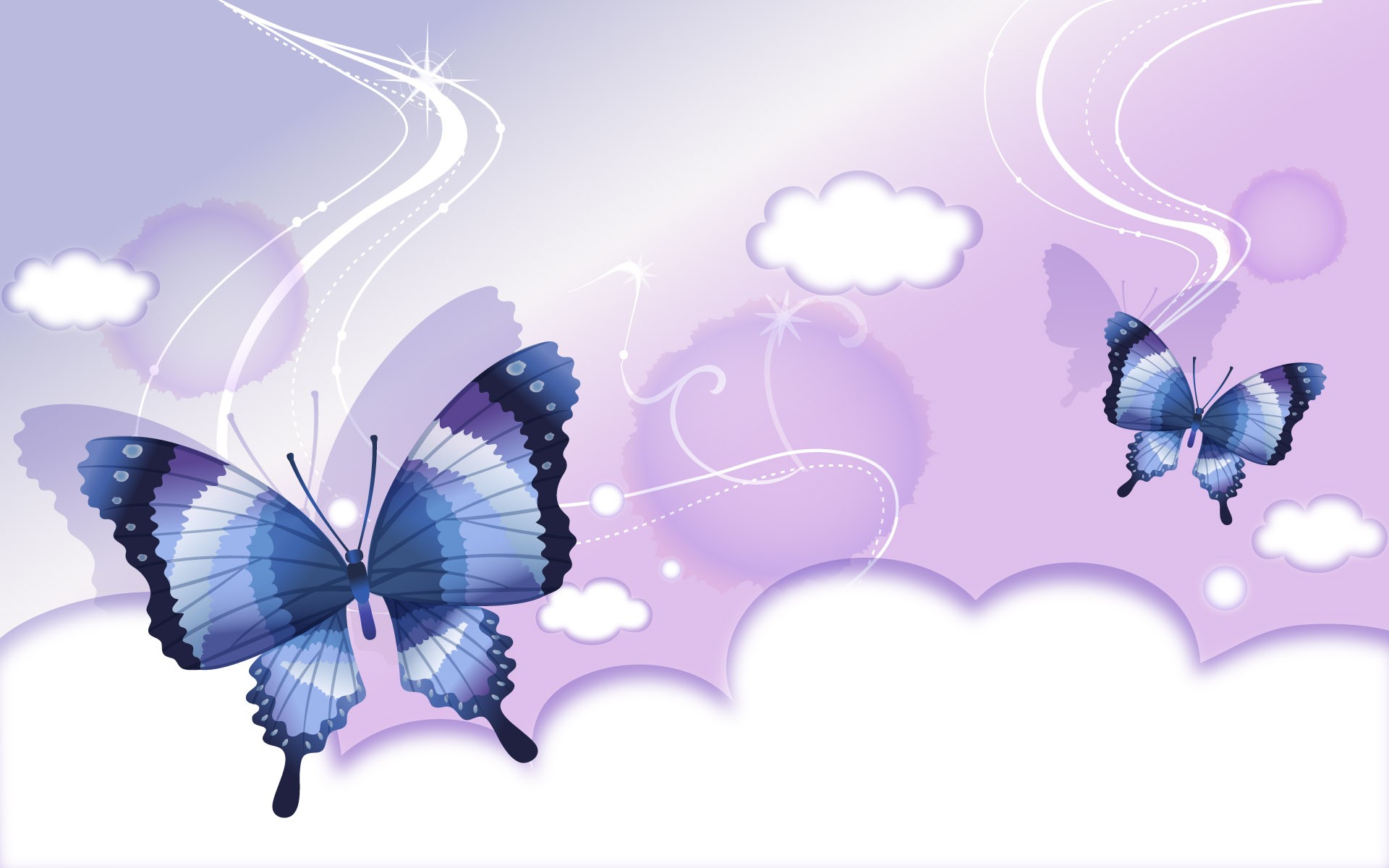 Методика подготовки и проведения выставки
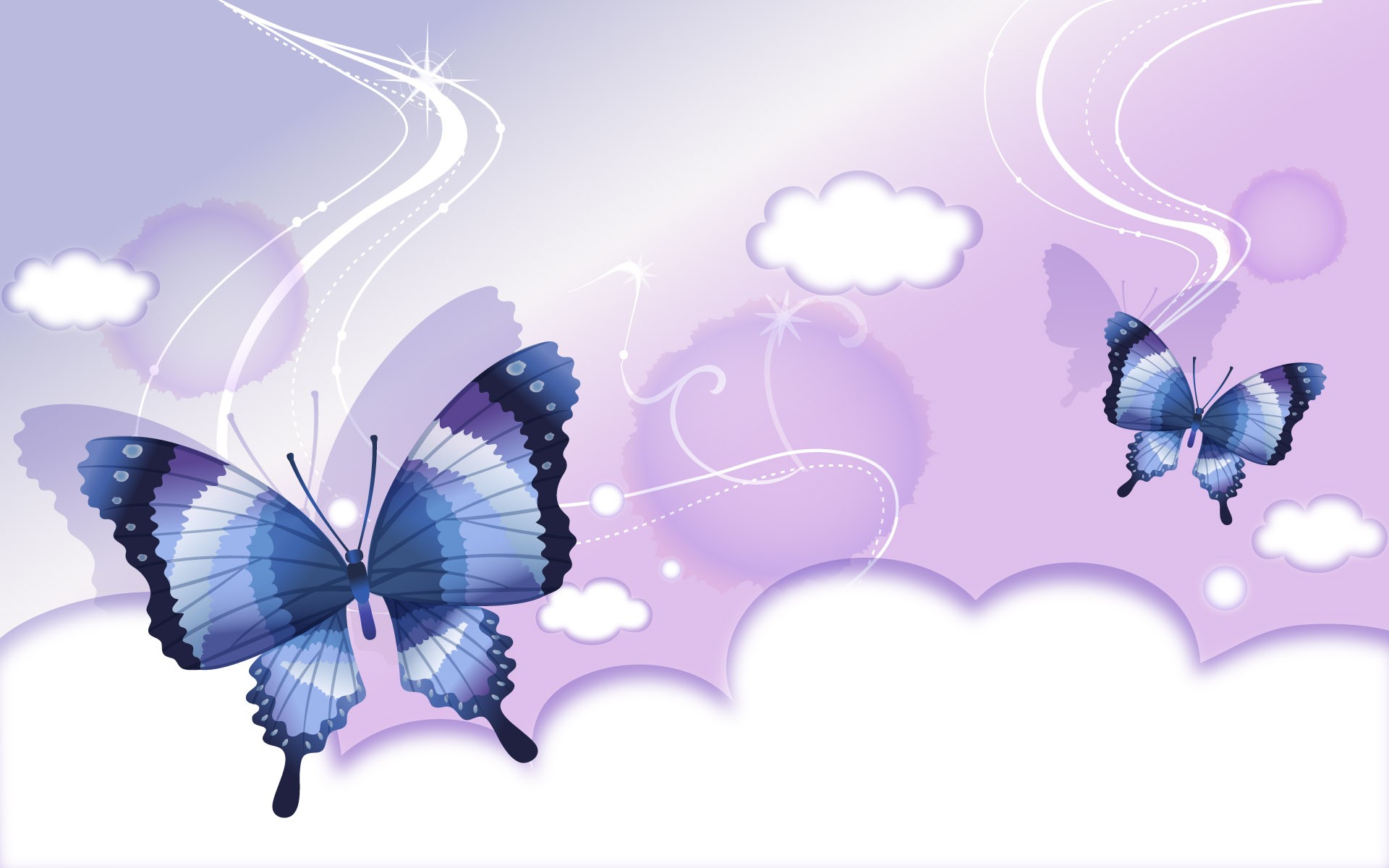 Выставка-это показ, каково бы ни было его наименование, основная цель которого состоит в  просвещении публики путём демонстрации средств, имеющихся в распоряжении 
                                человечества для 
                                удовлетворения 
                                потребностей.
                                                   (Толковый словарь)
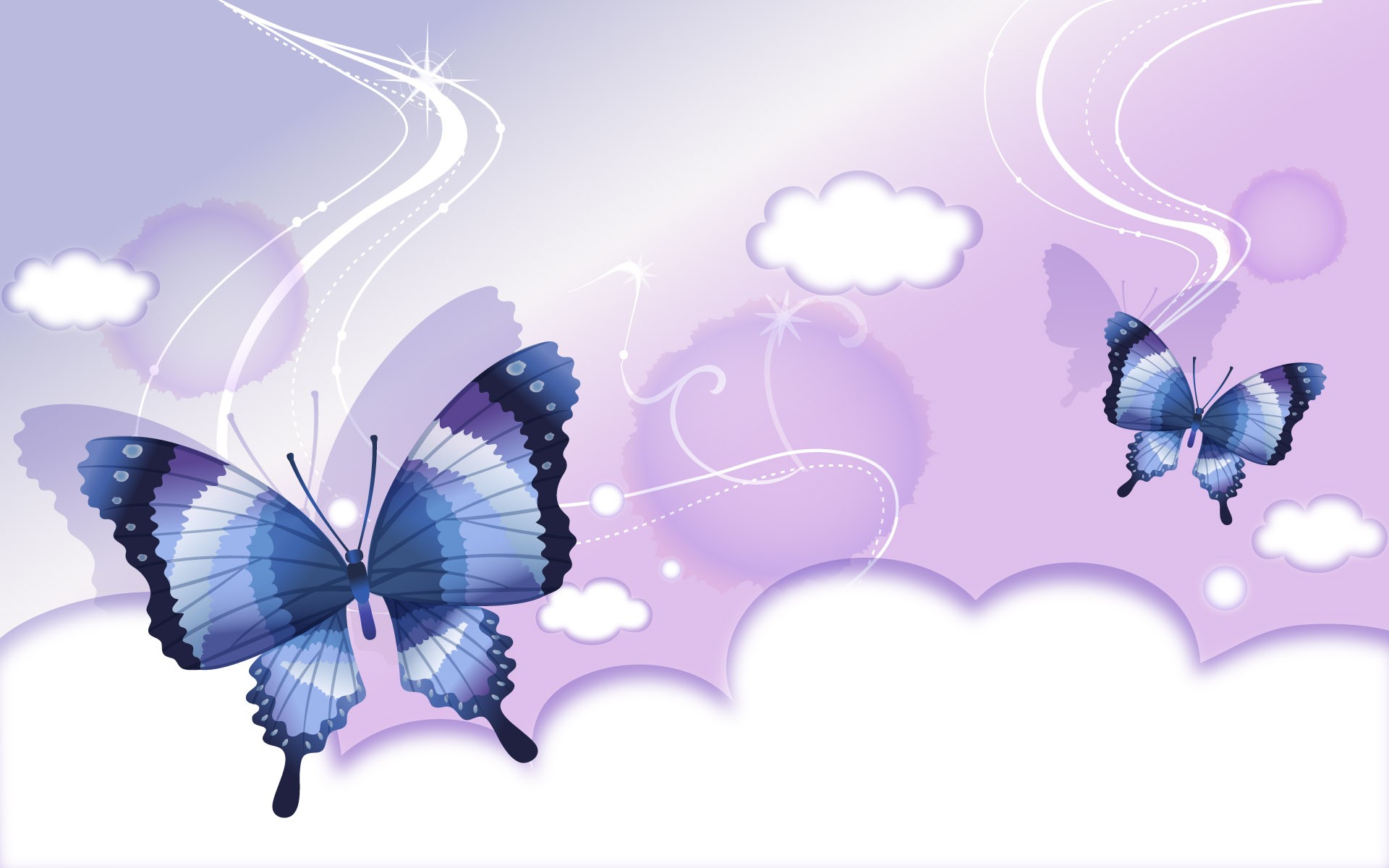 Выставка
показ предметов, выставленных для публичного обозрения 
совокупность предметов, выставленных для показа 
 место такого показа 
                                                   Ефремова
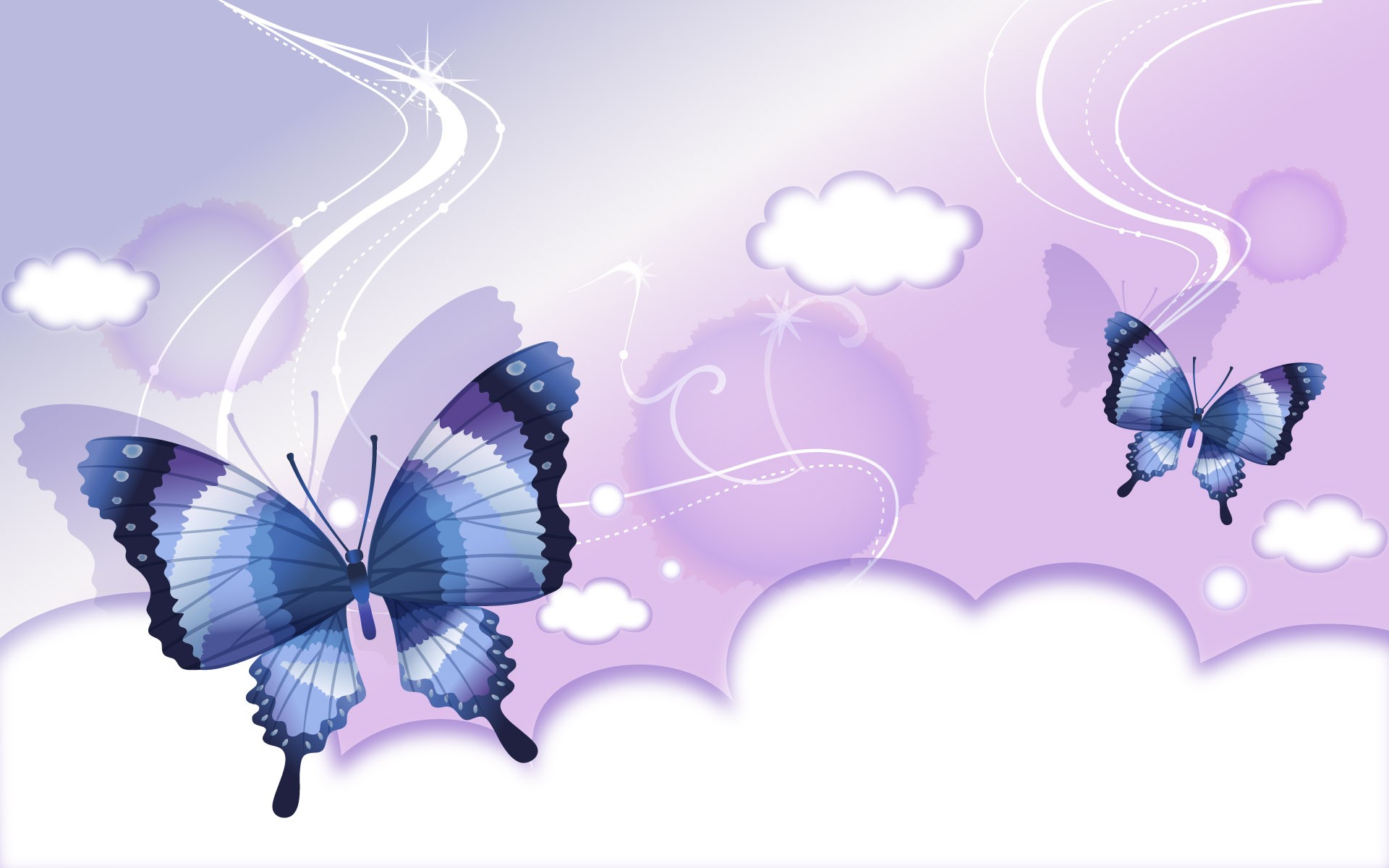 Выставка это собрание каких-нибудь предметов, расположенных где-нибудь для обозрения. 
Выставка-место обозрения.
                                            Ожегов.
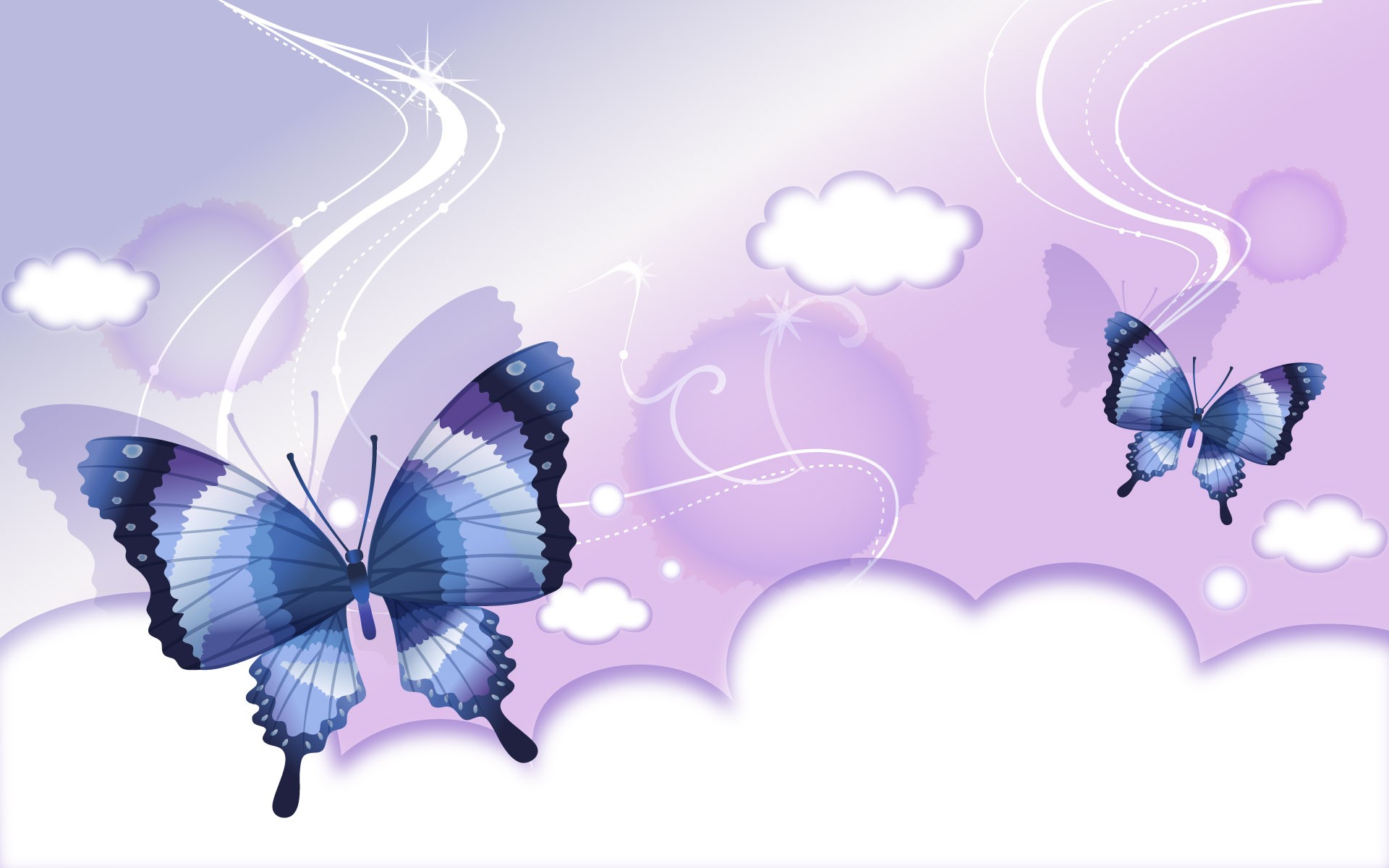 Своё начало выставки ведут из Франции.
Выставка  -выставлять. 
Синонимы - выставление , выкладывание. 




        Выставки могут быть: 
   рекламные, тематические, 
конкурсные, итоговые, 
учебные, персональные.
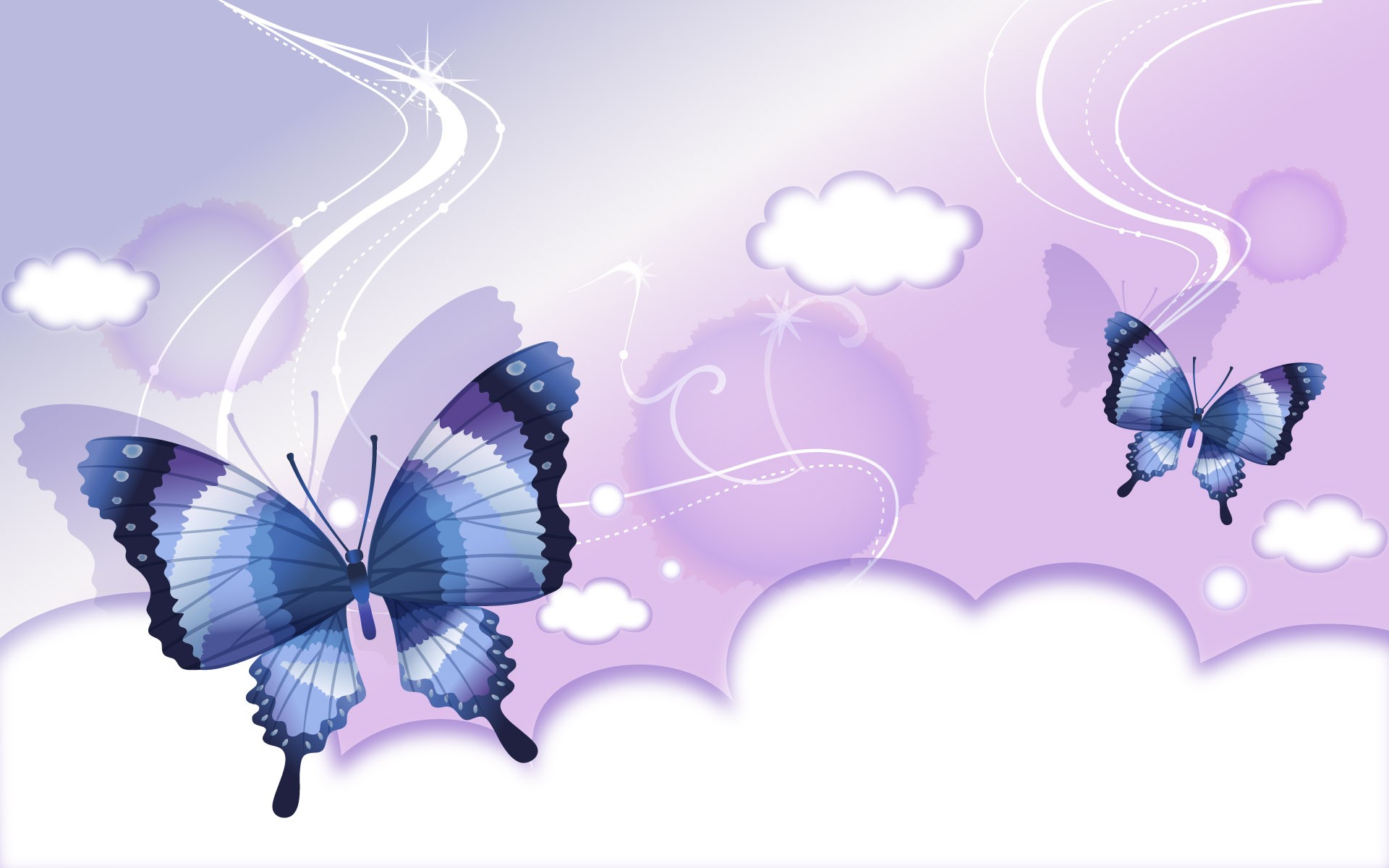 Этапы организации 
и проведения выставки:  
1  определение темы, места и времени (периода) проведения выставки;
2  составление тематико-экспозиционного плана выставки;
                                            3  подбор и оформление    
                                                экспонатов выставки;
                                            4  оформление выставки   и 
                                                сопутствующих материалов;
                                            5  открытие выставки;
                                            6  проведение выставки;
                                            7  закрытие выставки;
                                            8  последействие.
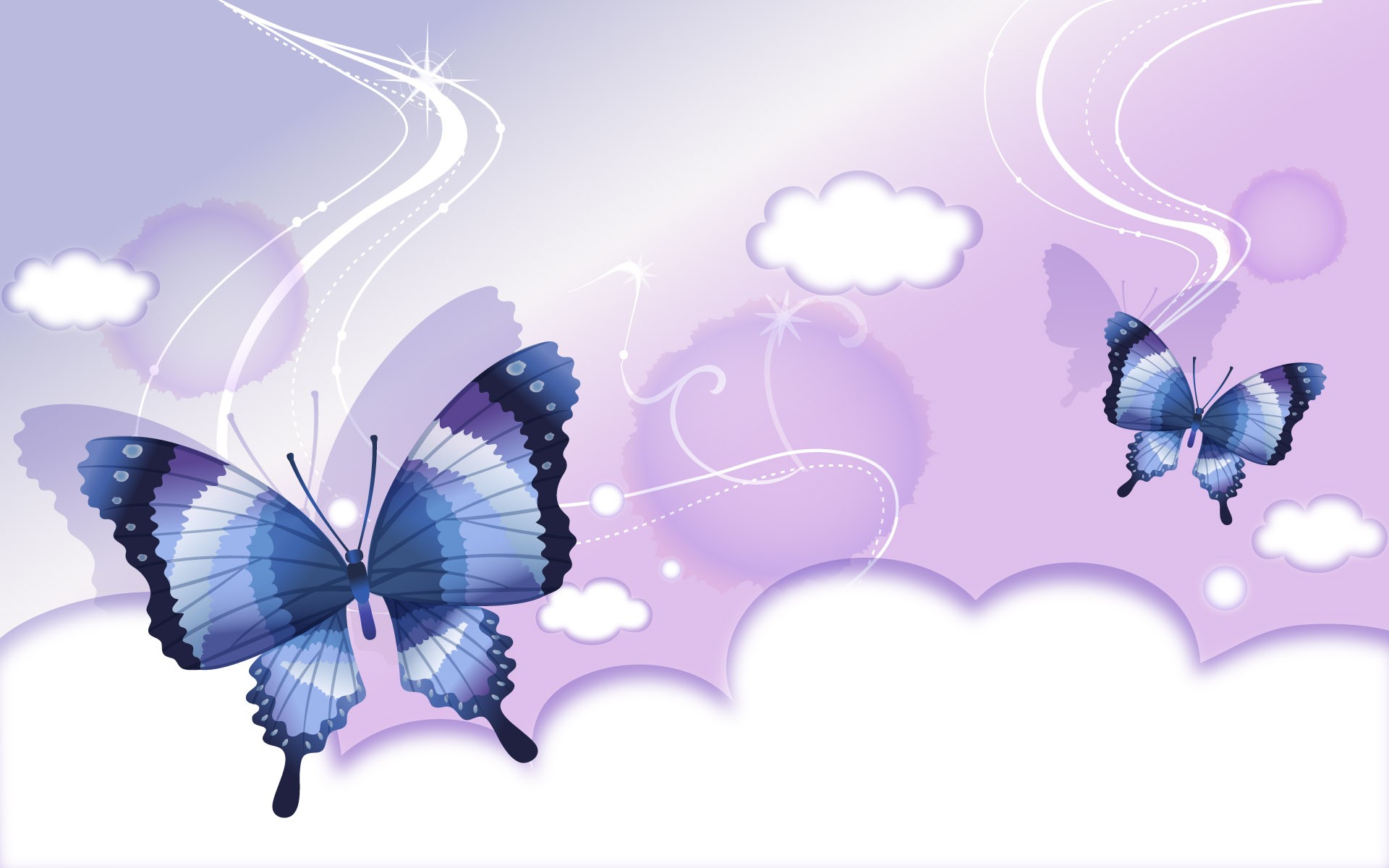 1 этап. При выборе темы выставки необходимо учитывать: календарный и учебный период, тему учебного года, актуальные задачи детского объединения и образовательного учреждения.
Выбор места проведения выставки зависит от темы и сроков ее проведения. 
Местом проведения выставки могут стать: учебный кабинет, выставочный зал, коридор, рекреация, холл первого этажа образовательного                  учреждения.
                                                     Выставочные экспонаты 
                                                     могут располагаться в 
                                                     выставочных витринах, 
                                                     на стендах, в шкафах, 
                                                     на столах и т. д.
                                                     Время проведения выставки может 
                                                     колебаться от нескольких часов до 
                                                    нескольких месяцев в зависимости 
                                                    от   ее назначения.
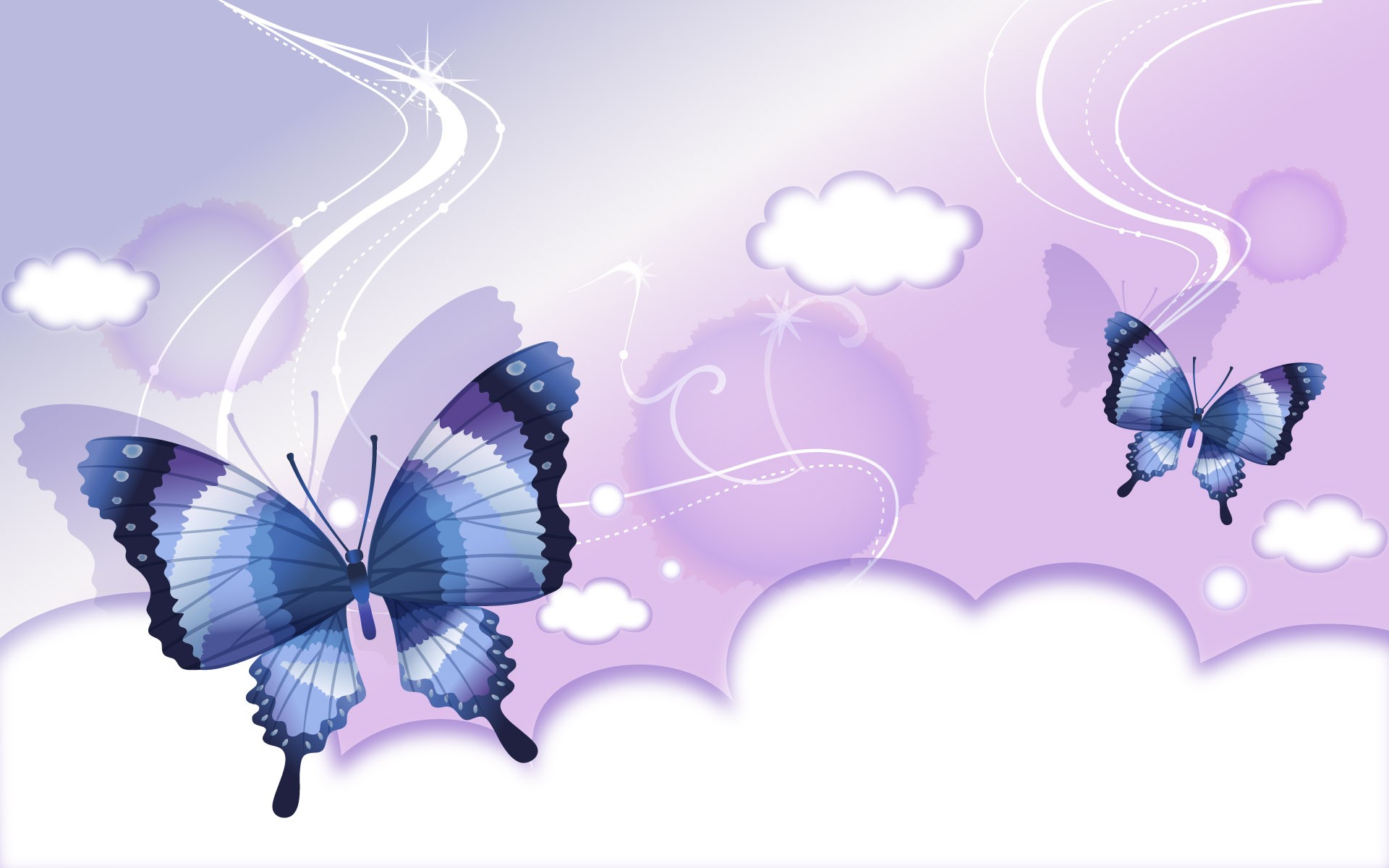 2 этап. Составление тематико-экспозиционного плана выставки позволит максимально содержательно и организованно подготовить и провести выставку любого уровня. 
Структура тематико-экспозиционного плана выставки: 
Тема выставки.
Место проведения выставки.
Сроки проведения выставки.
Цели выставки.
Задачи выставки.
          Композиционное                построение  выставки :
                                                              композиционный центр   
                                                              выставки, принцип расположения 
                                                              экспонатов выставки, место
                                                              расположения экспонатов выставки.
                                                              Тематика выставочных работ.
                                                         Тип выставочных работ и критерии их отбора.
                                                         Требования к оформлению выставочных работ.
                                                         Дополнительное оформление выставки:  
                                                         музыкальное сопровождение (фон), каталог 
                                                         выставочных работ, дополнительная  
                              информация (по теме выставки или о детских объединениях),
                              эстетические дополнения.
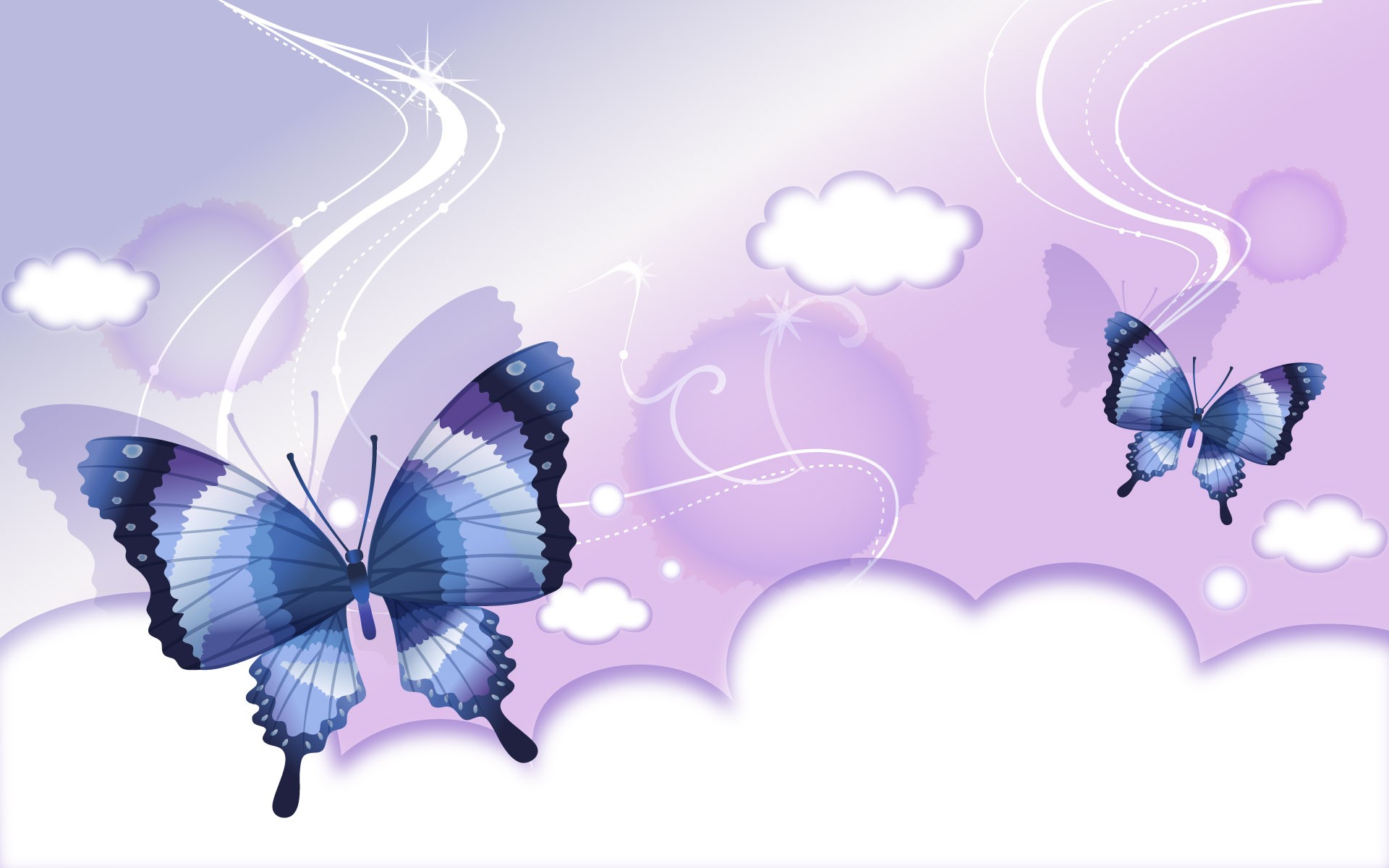 3 этап. Подбор выставочных экспонатов может осуществляться следующим образом: 
 работы могут быть взяты у воспитанников детского объединения на период проведения выставки;
 может осуществляться систематический отбор выставочных работ (формируется выставочный фонд детского объединения);
 можно выполнить коллективные работы. 
 При отборе выставочных   работ можно провести их конкурсное представление, а также коллективное обсуждение.
                                                                        Правила оформления
                                                                        выставочных  работ 
                                                                    воспитанников детского  
                                                                              объединения:
                                                                   каждая работа должна    
                                                                   иметь законченный вид, 
                                                                   необходимое оформление
                                                                   (паспарту, эстетические 
                                                                   дополнения, фон и т.д.),  должна быть  
                                                                   приложена этикетка со следующей 
                                                                   информацией: название работы, фамилия
                                                                   имя ребенка, его возраст, образовательное
                                                                   учреждение, название детского 
                                                                  объединения, фамилия и инициалы педагога.
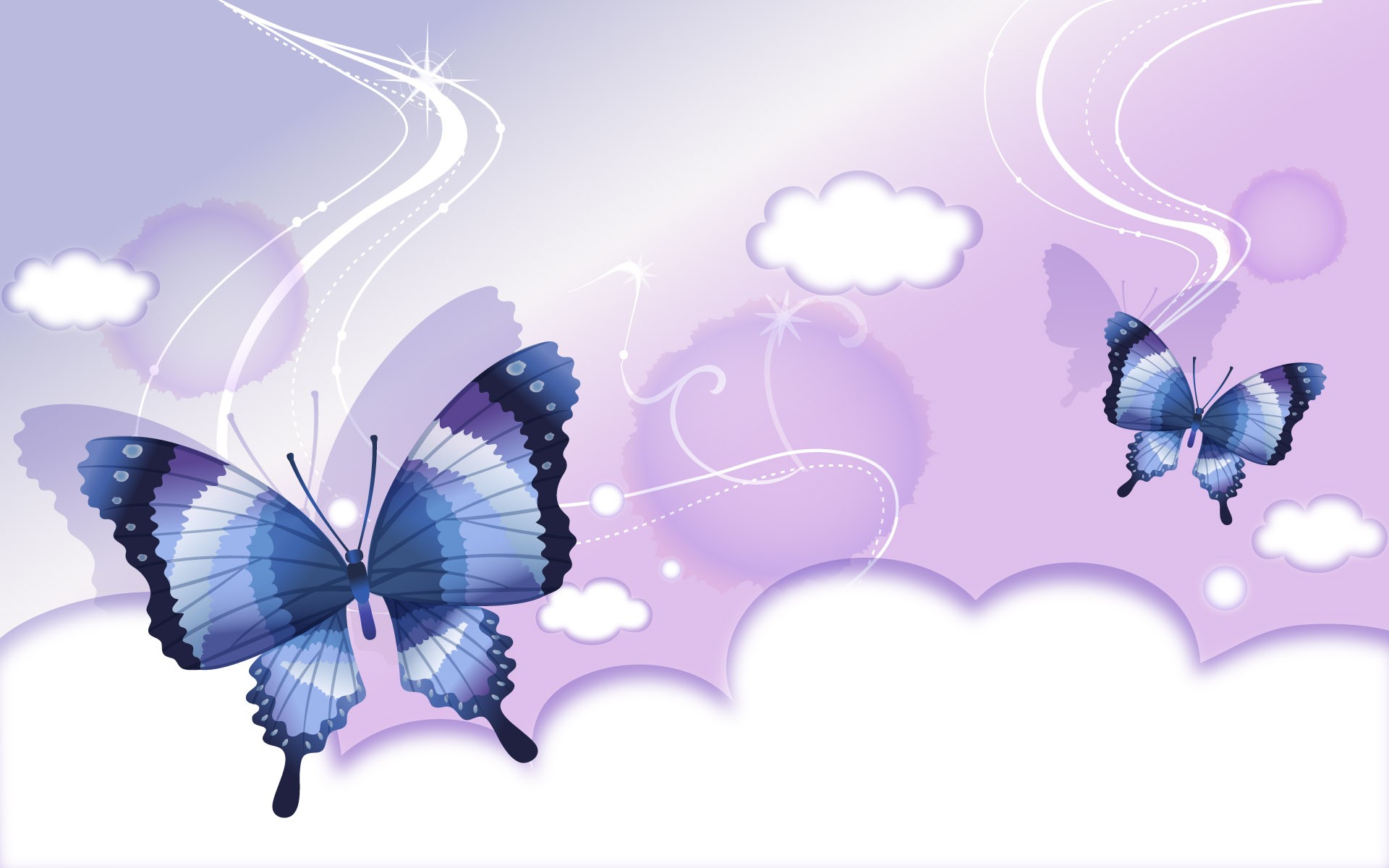 4 этап. Прежде всего, необходимо помнить, что выставка – организованное педагогическое мероприятие, способствующее решению целого ряда педагогических задач, а не украшение интерьера образовательного учреждения.
Выставка должна иметь: название, композиционный центр, необходимые информационные и литературные дополнения, эстетическое оформление, каталог.
Возможные варианты расположения выставочных работ:
                                                          1 последовательно от простых 
                                                             работ начинающих воспитан-
                                                             ников, до сложных работ учащихся
                                                             старших лет обучения, выпускников, 
                                                             а, возможно, и педагога детского  
                                                             объединения;
                                                          2 композиционно, т.е. разные детские  
                                                             работы объединены по небольшим 
                                                             тематическим композициям;
                                                          3 работы каждой учебной группы (или 
                                                             каждого  детского объединения) могут
                                                             быть  расположены отдельно; 
                                                         4  работы могут быть  сгруппированы по 
                                                             направлениям или видам деятельности.
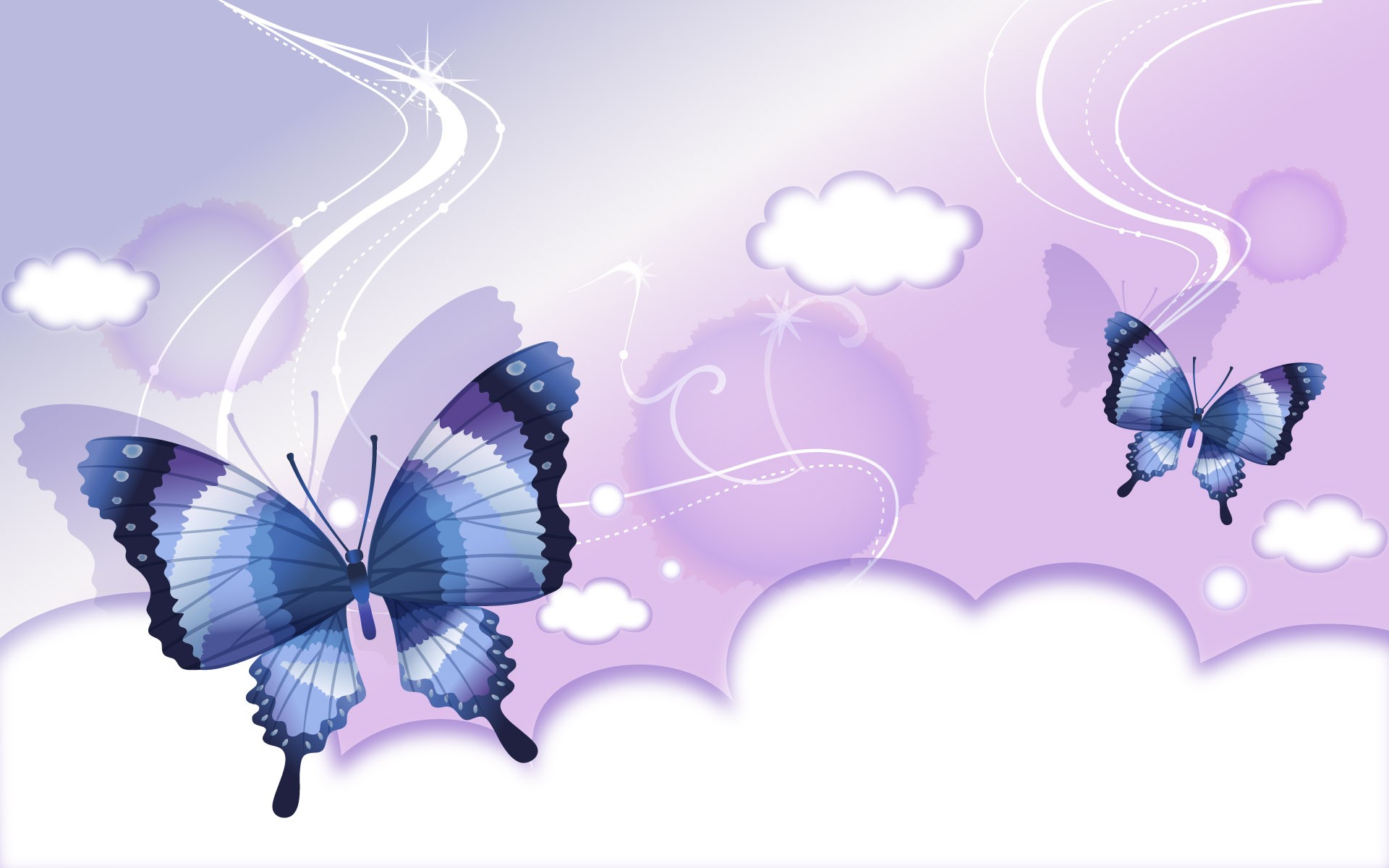 5 этап. Открытие выставки – небольшой, но очень важный этап ее организации и проведения.
Открытие может включать следующие элементы: вступительное слово педагога или администрации образовательного учреждения, презентацию содержания выставки, представление участников выставки, организационные вопросы (сроки и время работы выставки, платный или бесплатный вход и т. д.), экскурсию по выставке.
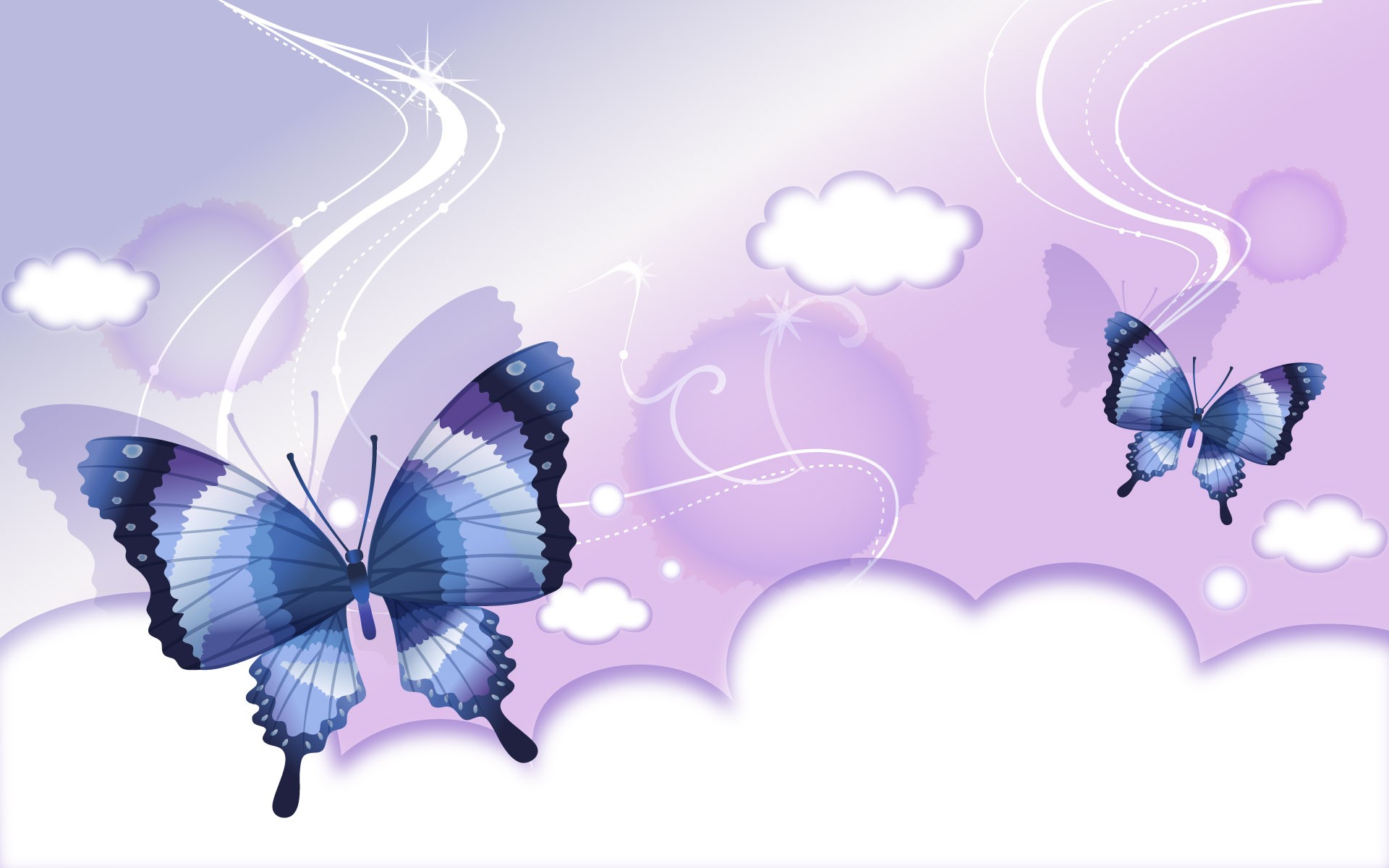 6 этап. Проведение выставки можно организовать следующим образом:
организовать дежурство учащихся детского объединения на выставке;
подготовить экскурсии по выставке;
организовать опрос мнений посетителей о выставке (книга отзывов, приз зрительских симпатий, голосование в какой-либо форме).
                                                Дополнением к выставке 
                                                могут быть выступления
                                                творческих коллективов 
                                                образовательного учреждения, 
                                                театрализованные действа, 
                                                соответствующие тематике 
                                           выставки, музыкальное сопровождение.
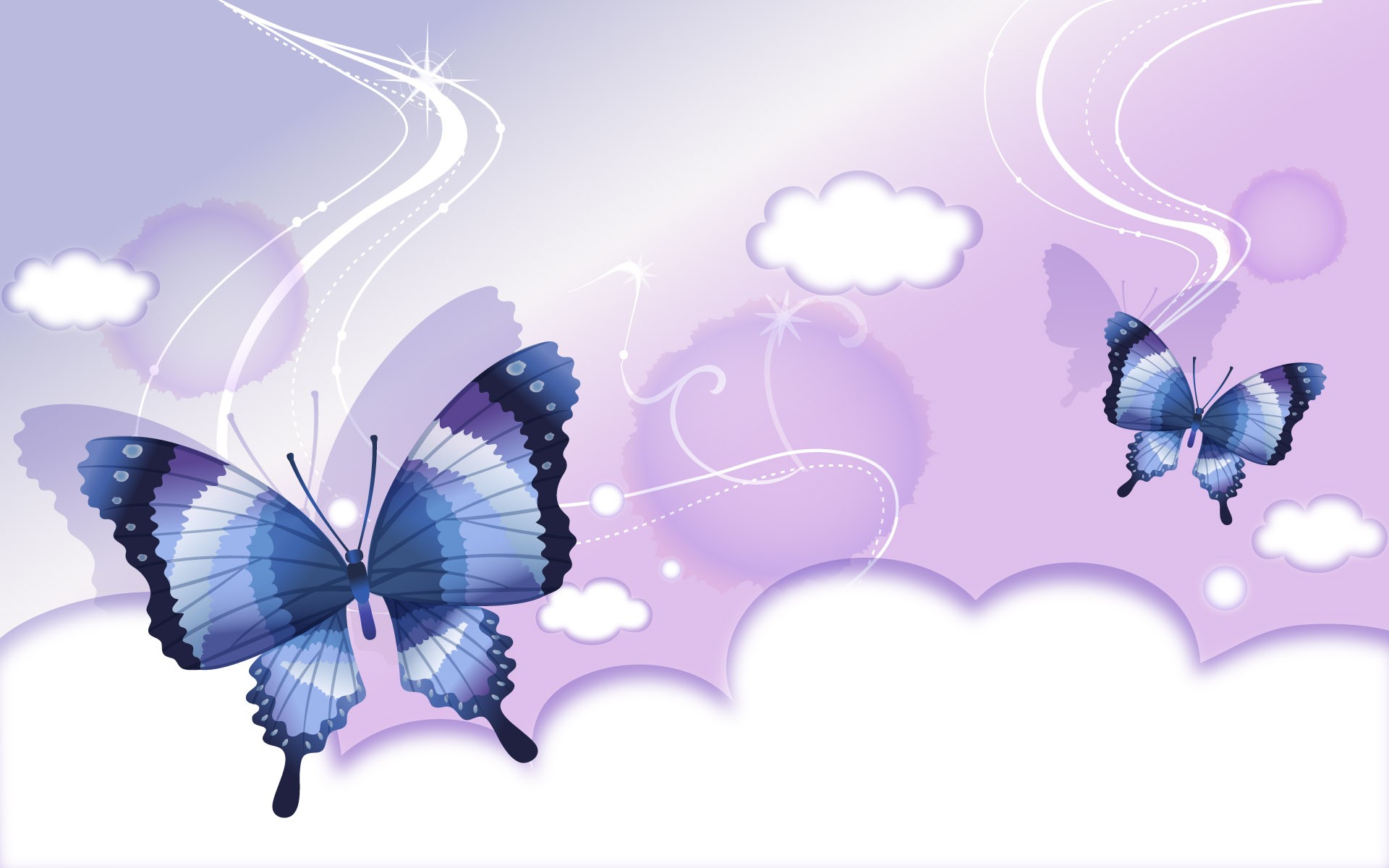 7 этап. Закрытие выставки (так же, как и открытие) имеет очень важное организационно-педагогическое значение, т. к. позволяет подвести итог не только данного мероприятия, но и определенного этапа работы с детьми.
Закрытие выставки может включать следующие элементы: 
-вступительное слово педагога или администрации образовательного учреждения;
 -подведение итогов выставки  (можно отметить
 лучшие   работы,                активных учащихся, 
                                                  творческие находки детей); 
                                                 -награждение участников 
                                                  выставки; 
                                                 -заключительное слово  педагога или  
                                                  администрации образовательного  
                                            учреждения  (о дальнейших перспективах
                                            выставочной деятельности детского
                                            объединения).
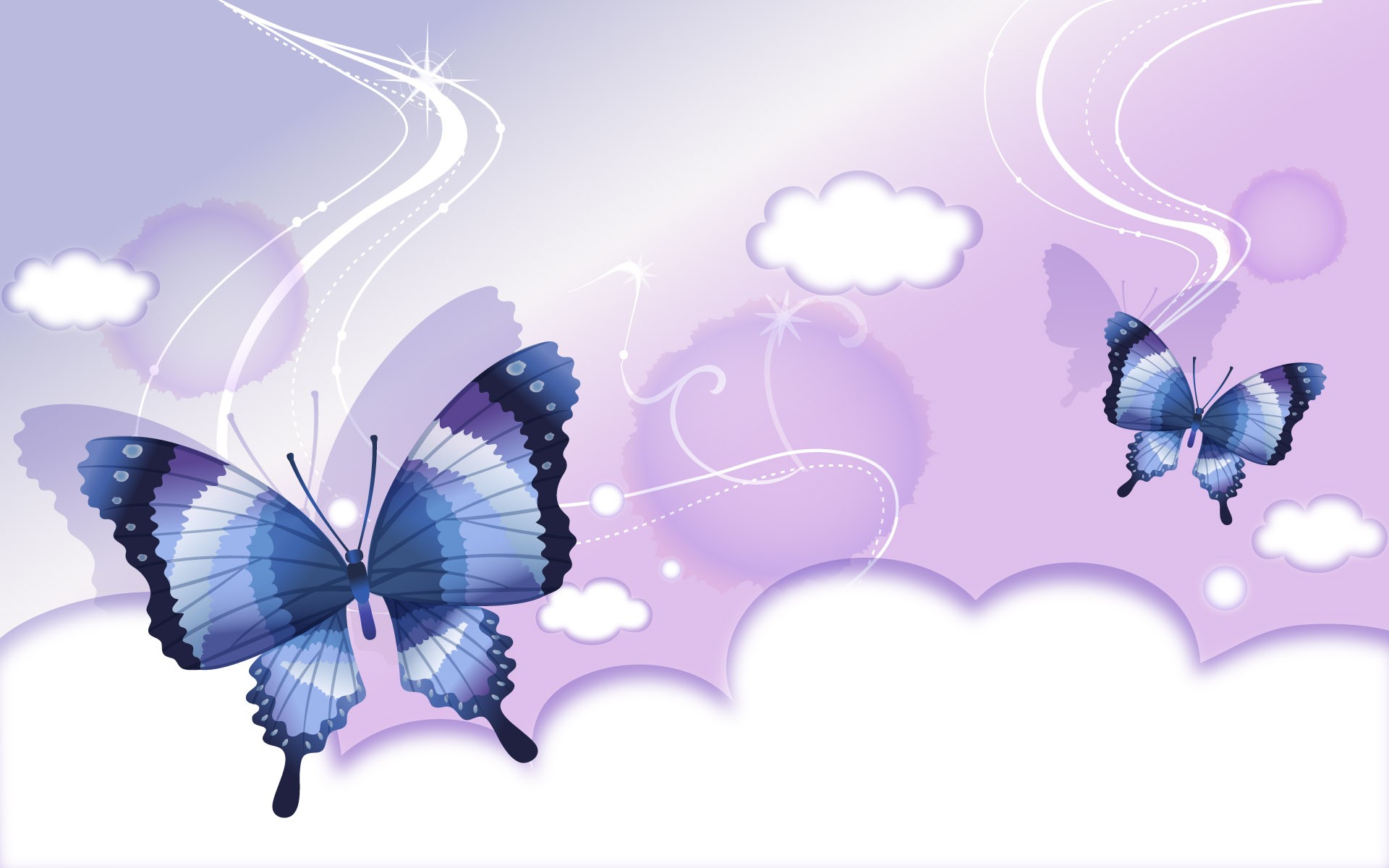 8 этап. Этап последействия очень важен для дальнейшей работы с детьми: это подведение итогов и определение перспектив на будущее.
На этом этапе работы необходимо создать ситуацию успеха для каждого ребенка – участника выставки. Для этого можно провести награждение детей грамотами и призами, издать приказ с благодарностью учащимся от администрации за организацию и                        проведение  выставки, 
                                            сообщить в школу 
                                            об успехах ребенка, 
                                            организовать для участников 
                                            экскурсию, включить информацию о 
                                            выставке в летопись детского 
                                            объединения.
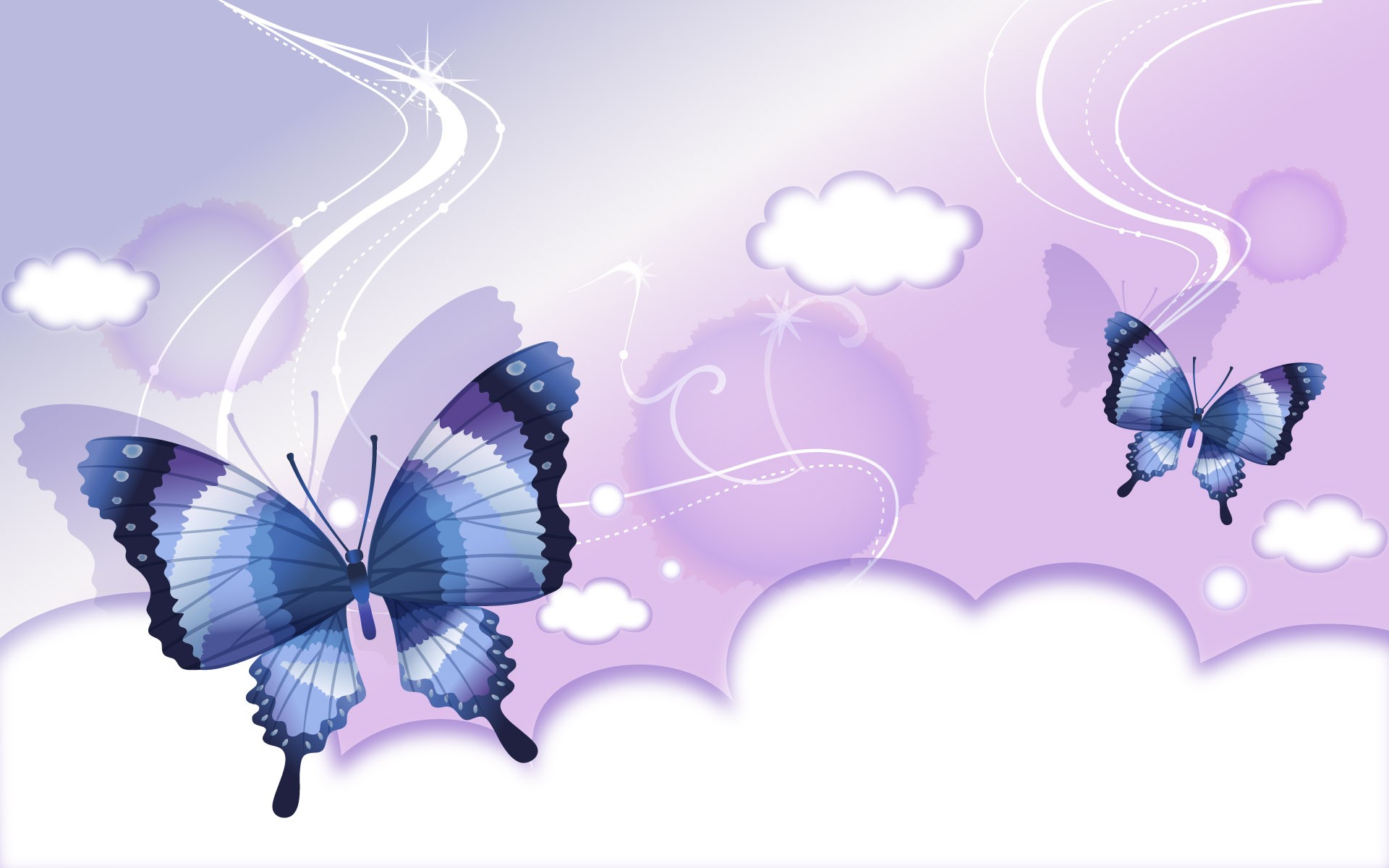 Благодарю!